Знайомство з комп’ютерною лінгвістикою
Мар’яна Романишин,
комп’ютерна лінгвістка у Grammarly
Лінгвістика
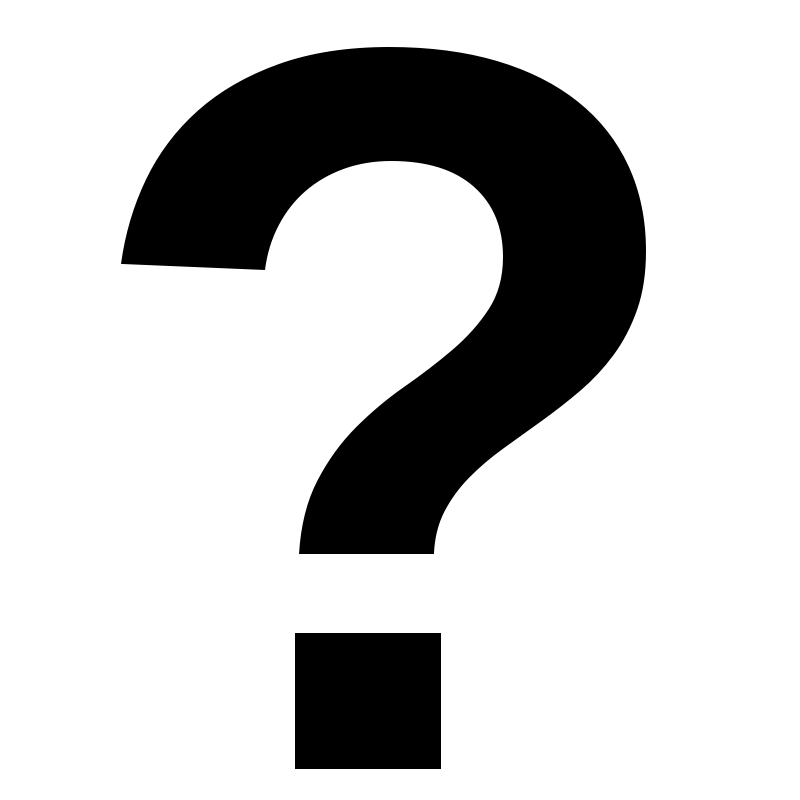 Лінгвістика
Прикладна лінгвістика
Теоретична лінгвістика
Лінгвістика
Прикладна лінгвістика
Теоретична лінгвістика
Комп’ютерна лінгвістика
Комп’ютерна лінгвістика
Програмування
Лінгвістика
Опрацювання природної мови (NLP)
Штучний інтелект
Програмування
Лінгвістика
Що таке NLP
NLP — natural language processing.
Не плутати з neural language programming. 
Завдання — навчити комп’ютер “розуміти” мову.
Навіщо?
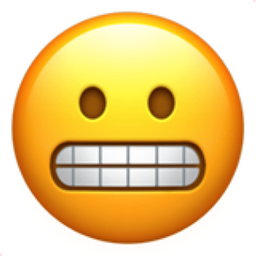 Що таке NLP
NLP — natural language processing.
Не плутати з neural language programming. 
Завдання — навчити комп’ютер “розуміти” мову.
Навіщо? (Питання до вас.)
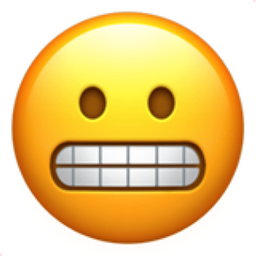 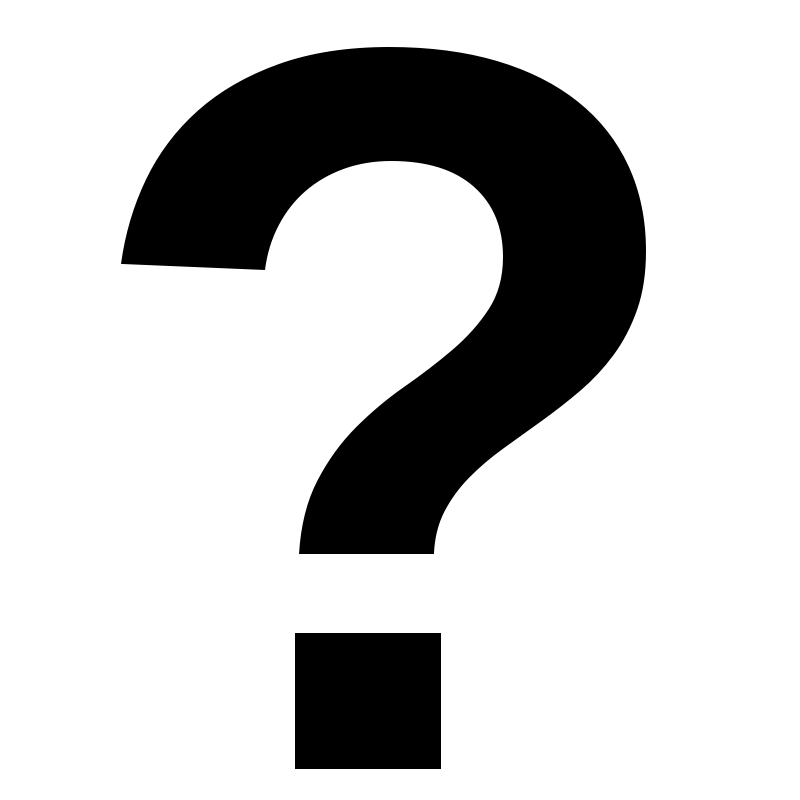 Задачі аналізу мови
визначення спаму
визначення токсичних повідомлень, мови ворожнечі, сарказму тощо
автоматичне оцінювання творів
перевірка на плагіат
класифікація текстів за тематикою
пошук фактів / перевірка фактів на достовірність
визначення емоційного забарвлення тексту (або сентимент-аналіз)
…
Сентимент-аналіз тексту
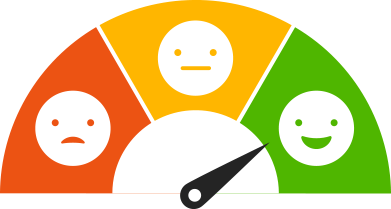 Сентимент-аналіз тексту
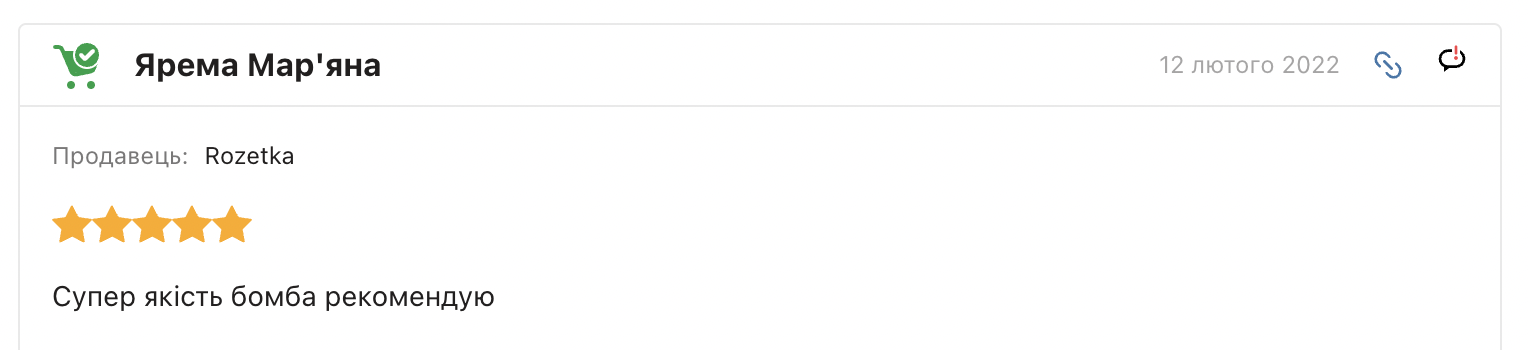 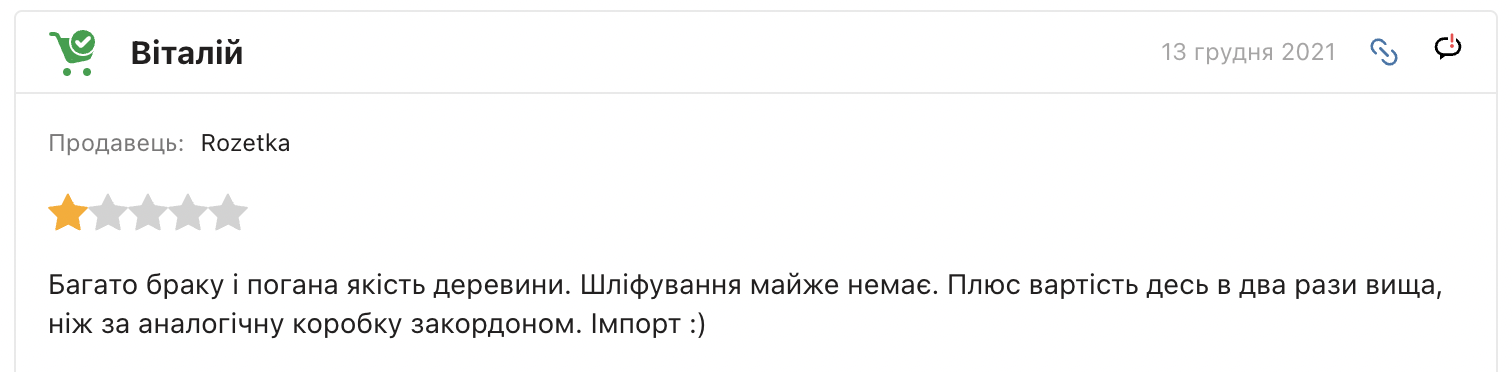 Взято з https://rozetka.com.ua/
Складнощі сентимент-аналізу
«В Україні типова груднева какабека»: синоптик про погоду на вихідні


Купив його два тижні назад. Зараз на дворі -14 градусів. Замерзший двигун крутить як два пальця об асфальт.


Чи fiio x1 добре працює з навушниками fiio ex1


В Україні 355 партій. Нездається вам, що це занабто. Рівень життя все зменьшується, а кількість патрій збільшуєтсья. Так неповинно бути!
[Speaker Notes: ● синтетичність ● ідіоматичність ● суржик ● орфографічні помилки та зміни у правописі ● Google Translate]
Сентимент-аналіз тексту
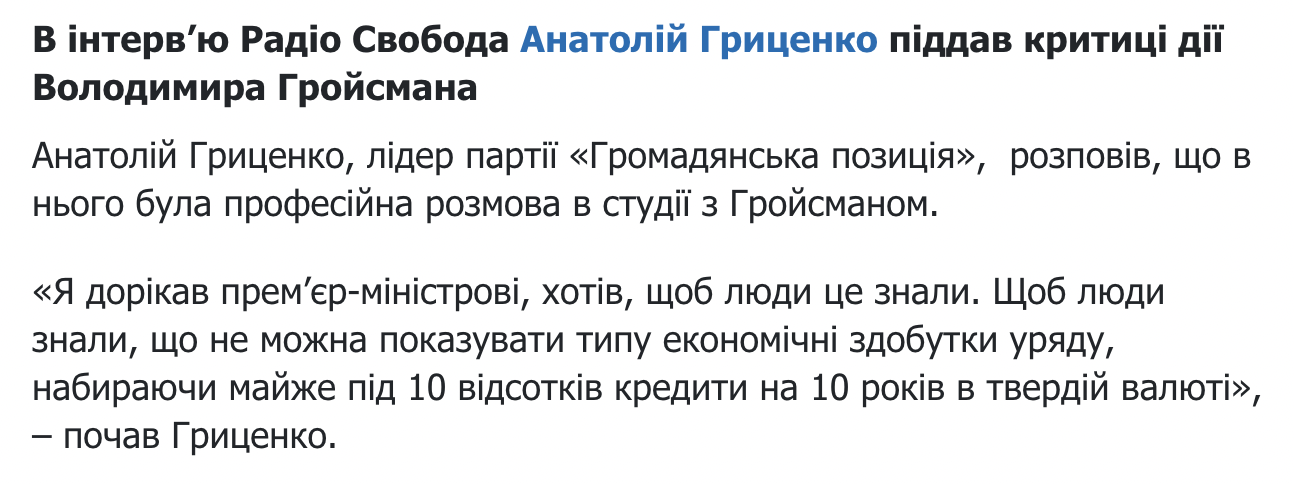 Взято з https://politeka.net/
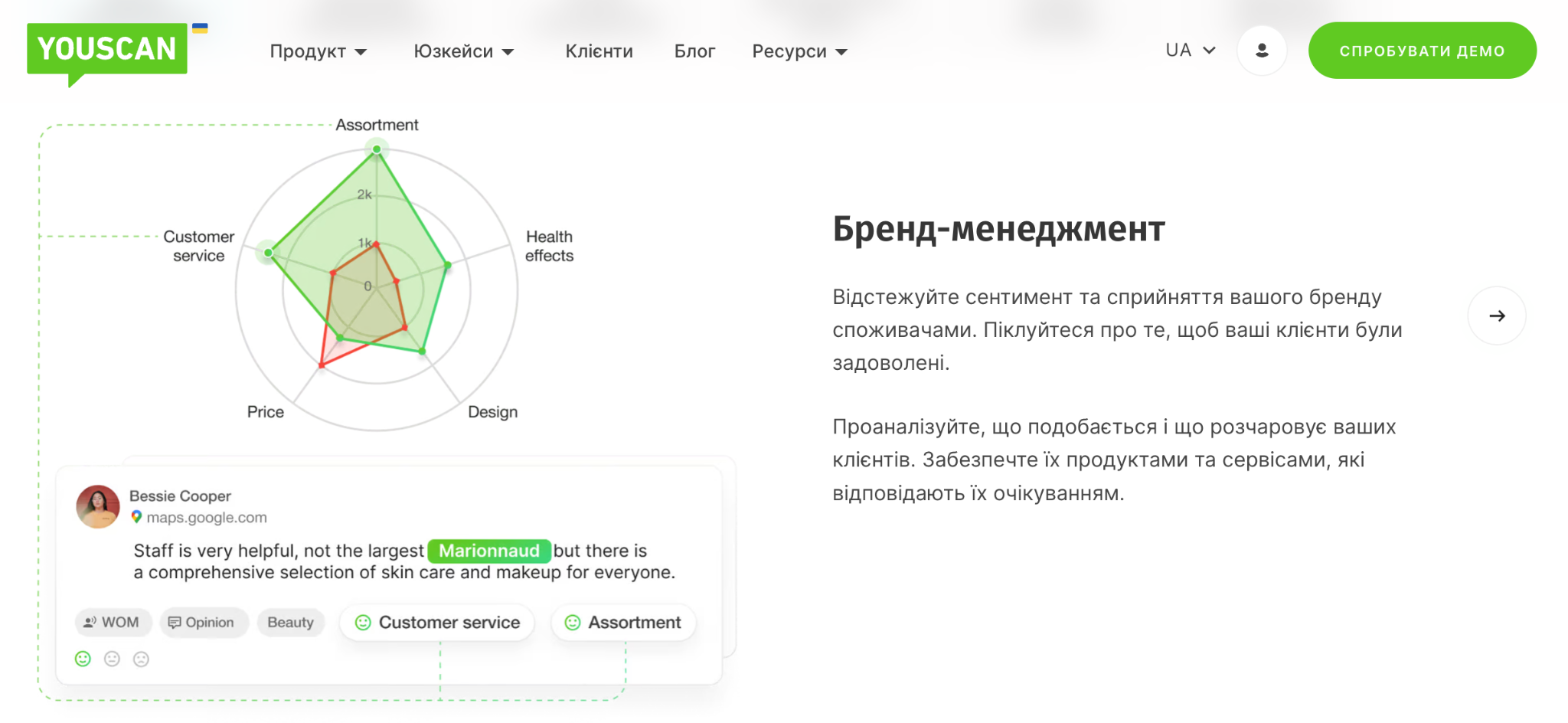 Взято з https://youscan.io/ua/
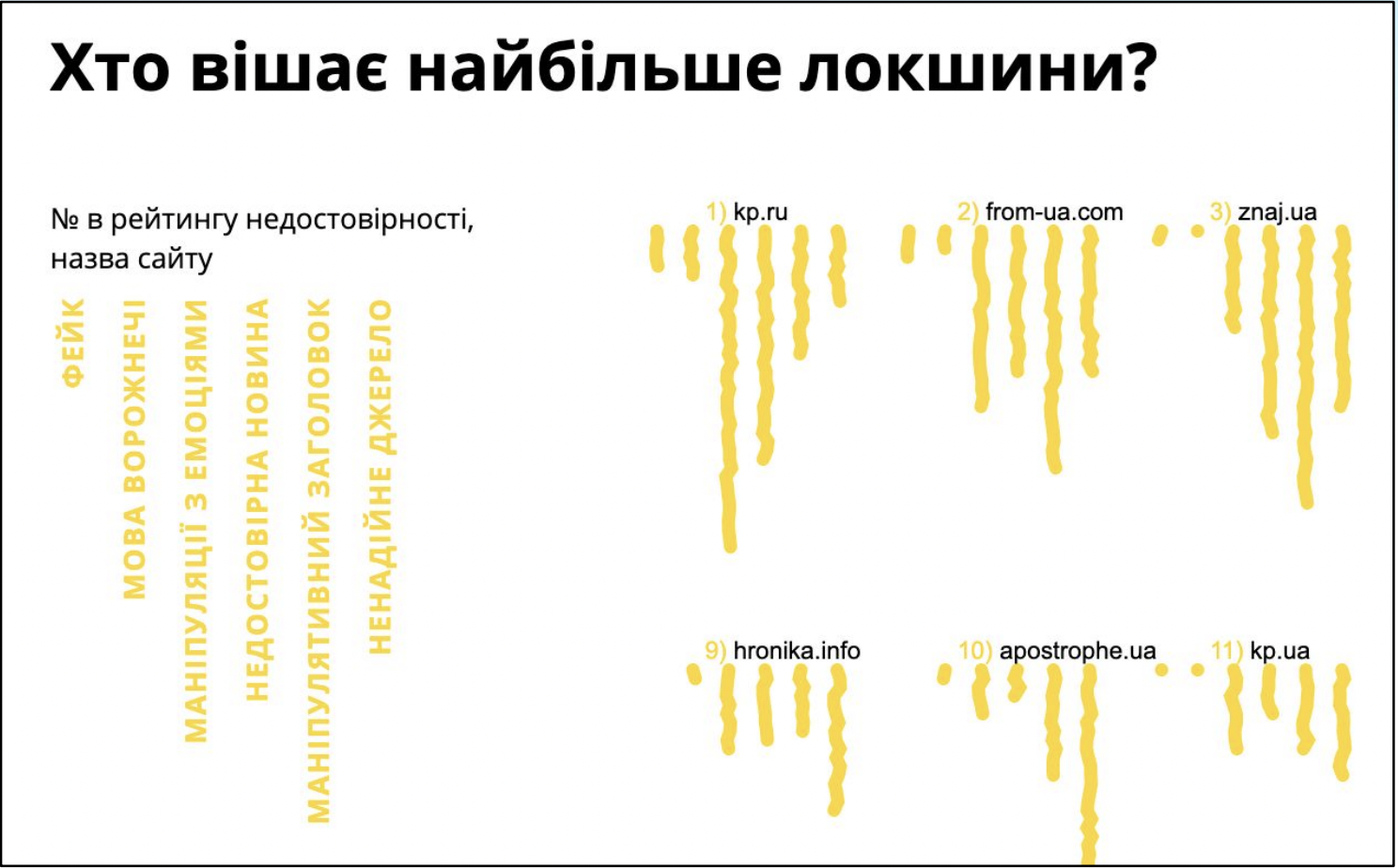 Взято з https://texty.org.ua/d/2018/media-ranking/
Задачі трансформації мови
машинний переклад
перефразування тексту
автореферування тексту
питально-відповідальні системи
анонімізація тексту
спрощення тексту
виправлення помилок
…
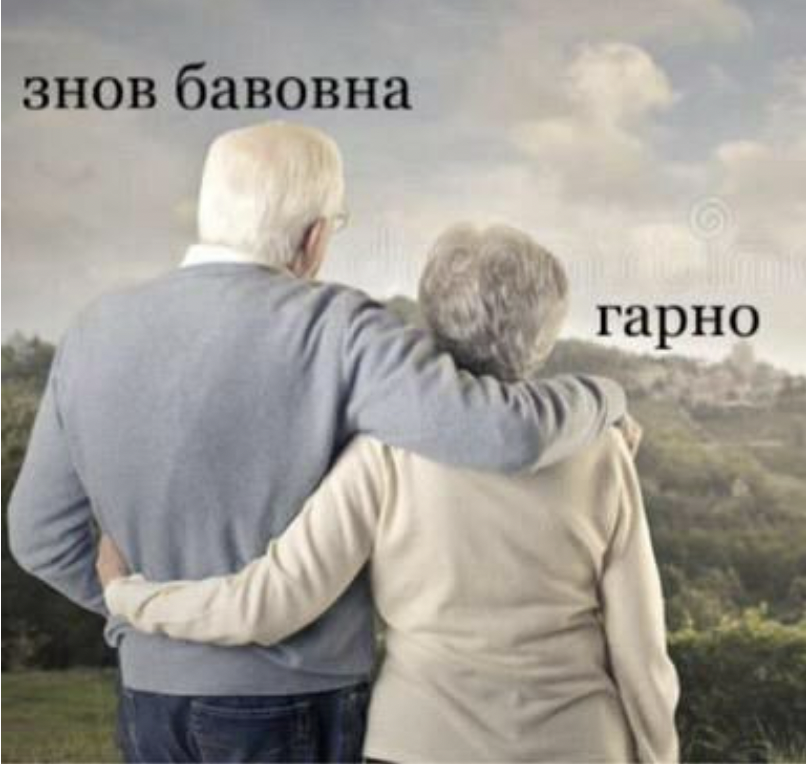 [Speaker Notes: У Курській області вночі чули бавовну. Запчастини уточнюються.]
Питально-відповідальна система
Яка довжина Дніпра?
Яке населення Дніпра?

Коли народився Кропивницький?
Де смачно поїсти у Кропивницькому?
Анонімізація текстів
Вагітна пацієнтка Світлана Кавун, 1990 р.н., скаржиться на біль у правій поперековій ділянці.
Анонімізація текстів
Вагітна пацієнтка Світлана Кавун, 1990 р.н., скаржиться на біль у правій поперековій ділянці.


Вагітна пацієнтка Амалія Шевченко, 1999 р.н., скаржиться на біль у правій поперековій ділянці.
Спрощення тексту
Кому потрібне спрощення тексту?
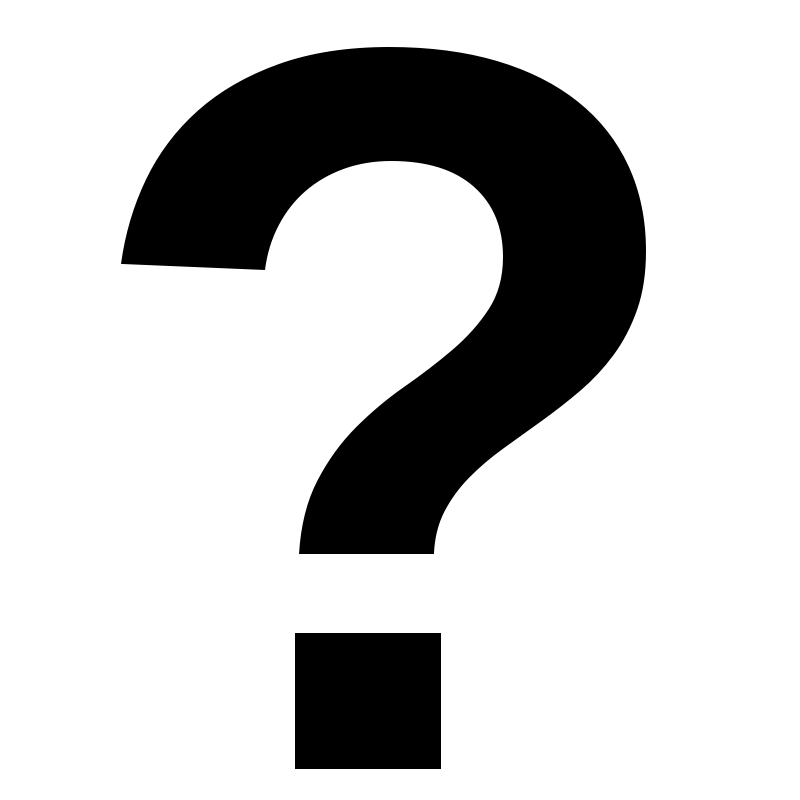 [Speaker Notes: Люди з афазією, неносії мови, діти, нефахівці]
Спрощення тексту
Що спрощувати?
лексику
граматику
семантику
Згідно чинного законодавства, чинне законодавство не є чинним, у разі коли законодавство не набрало чинності у рамках чинного законодавства.
Спрощення тексту
У межах виконання своїх посадових обов’язків рятувальники за допомогою ручної пилки здійснювали роботи з розрізання лавки та вивільнення коня.
Спрощення тексту
У межах виконання своїх посадових обов’язків рятувальники за допомогою ручної пилки здійснювали роботи з розрізання лавки та вивільнення коня.



Рятувальники розрізали лавку ручною пилкою і звільнили коня.
Спрощення тексту
Через ямковість шляхової мережі водій транспортного засобу допустив з’їзд на узбіччя, внаслідок чого транспортний засіб перекинувся.
Спрощення тексту
Через ямковість шляхової мережі водій транспортного засобу допустив з’їзд на узбіччя, внаслідок чого транспортний засіб перекинувся.



Через ями на дорогах водій автомобіля з’їхав на узбіччя і перекинувся.
Спрощення тексту
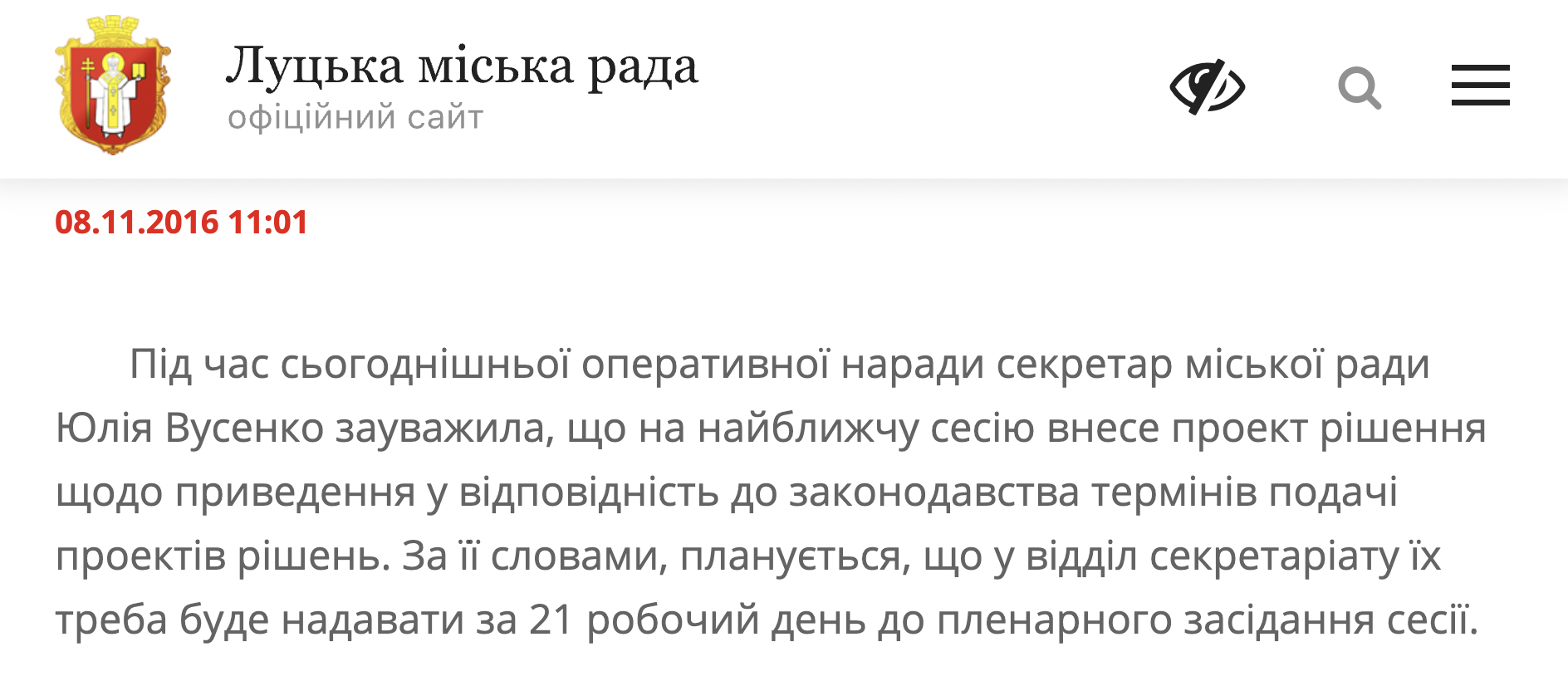 Взято з https://www.lutskrada.gov.ua/
Виправлення помилок
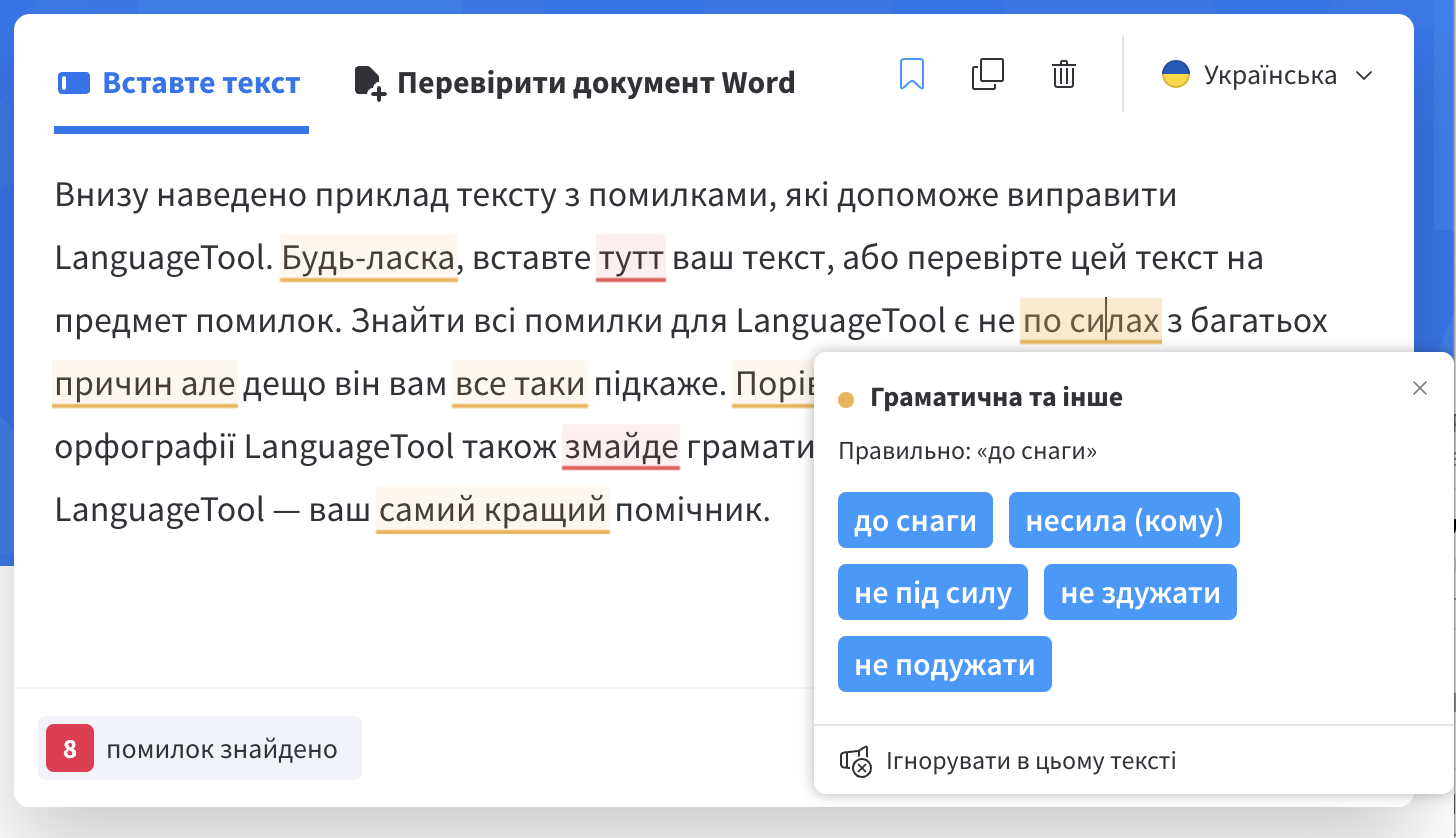 Взято з https://languagetool.org/uk
Виправлення помилок
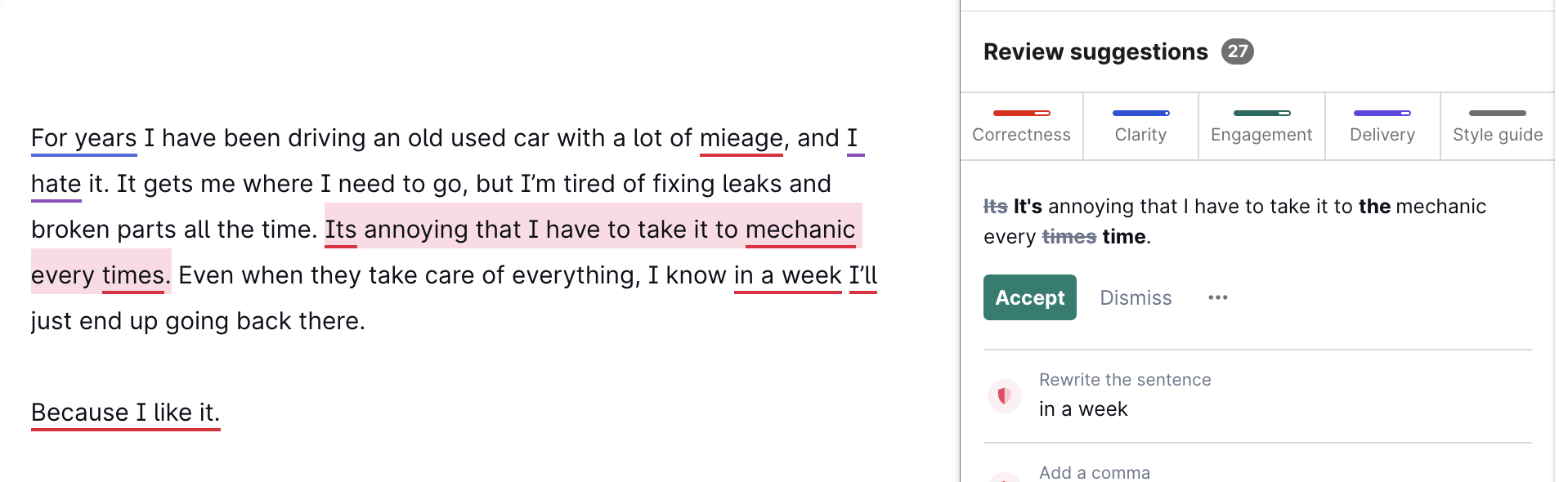 Взято з https://grammarly.com
Виправлення помилок
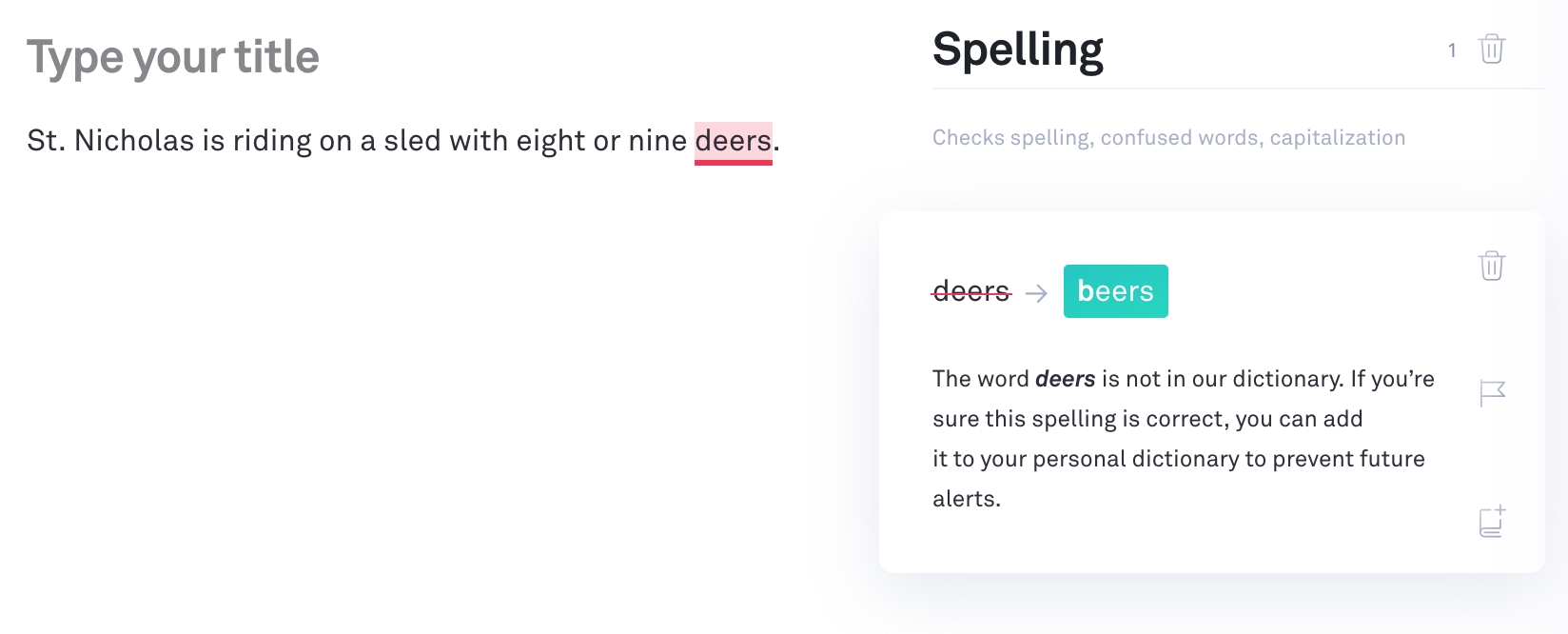 Виправлення помилок
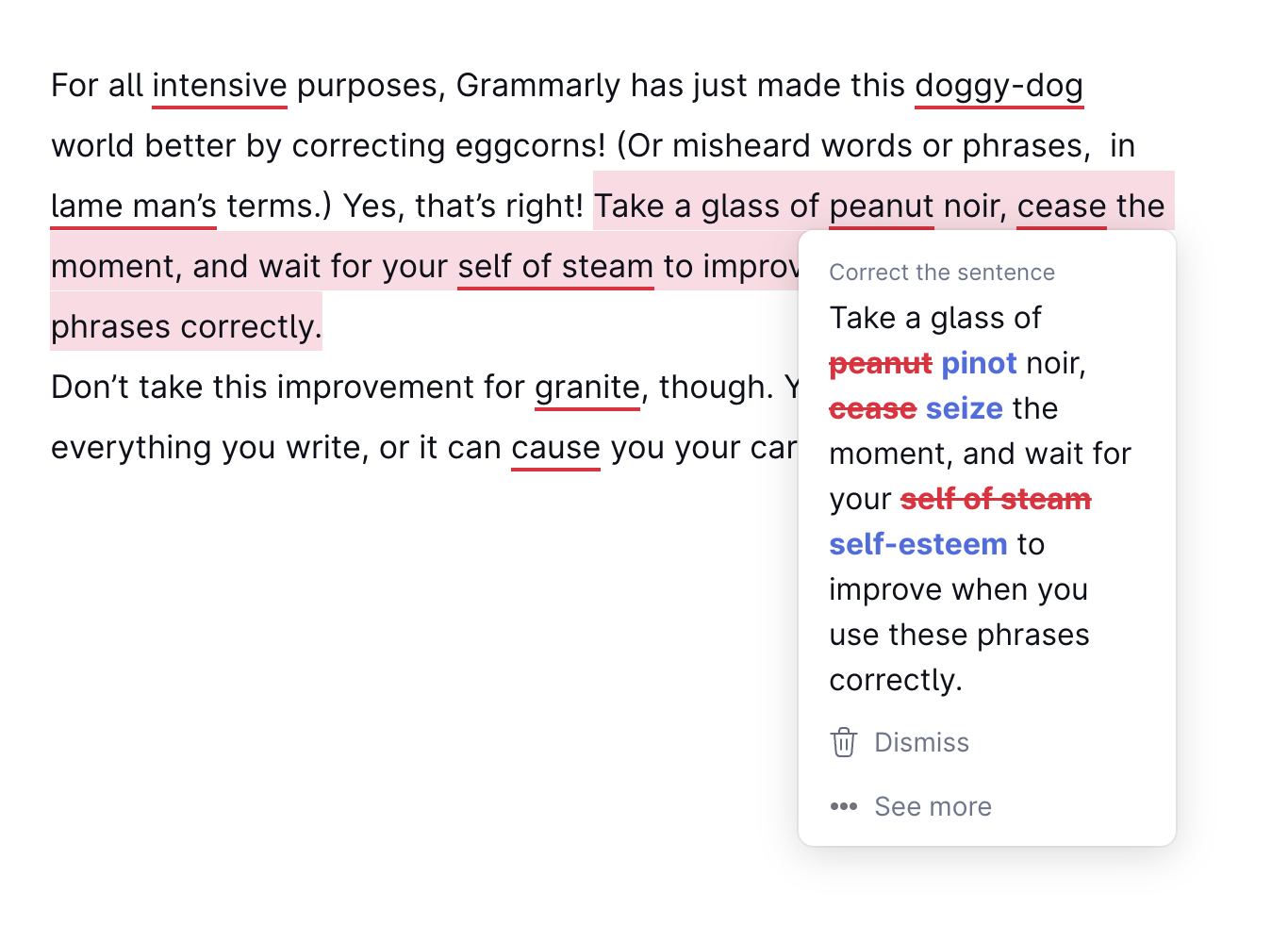 Eggcorn — misheard word or common phrase that 

makes perfect sense syntactically
makes little sense semantically
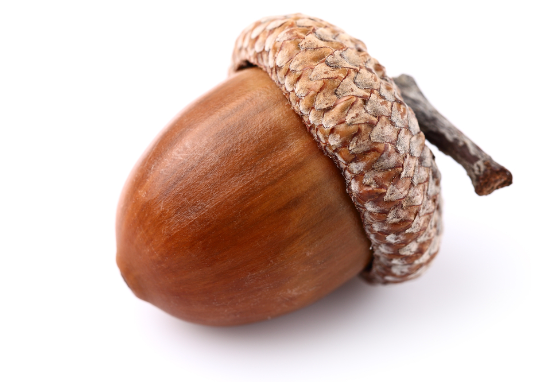 Виправлення помилок
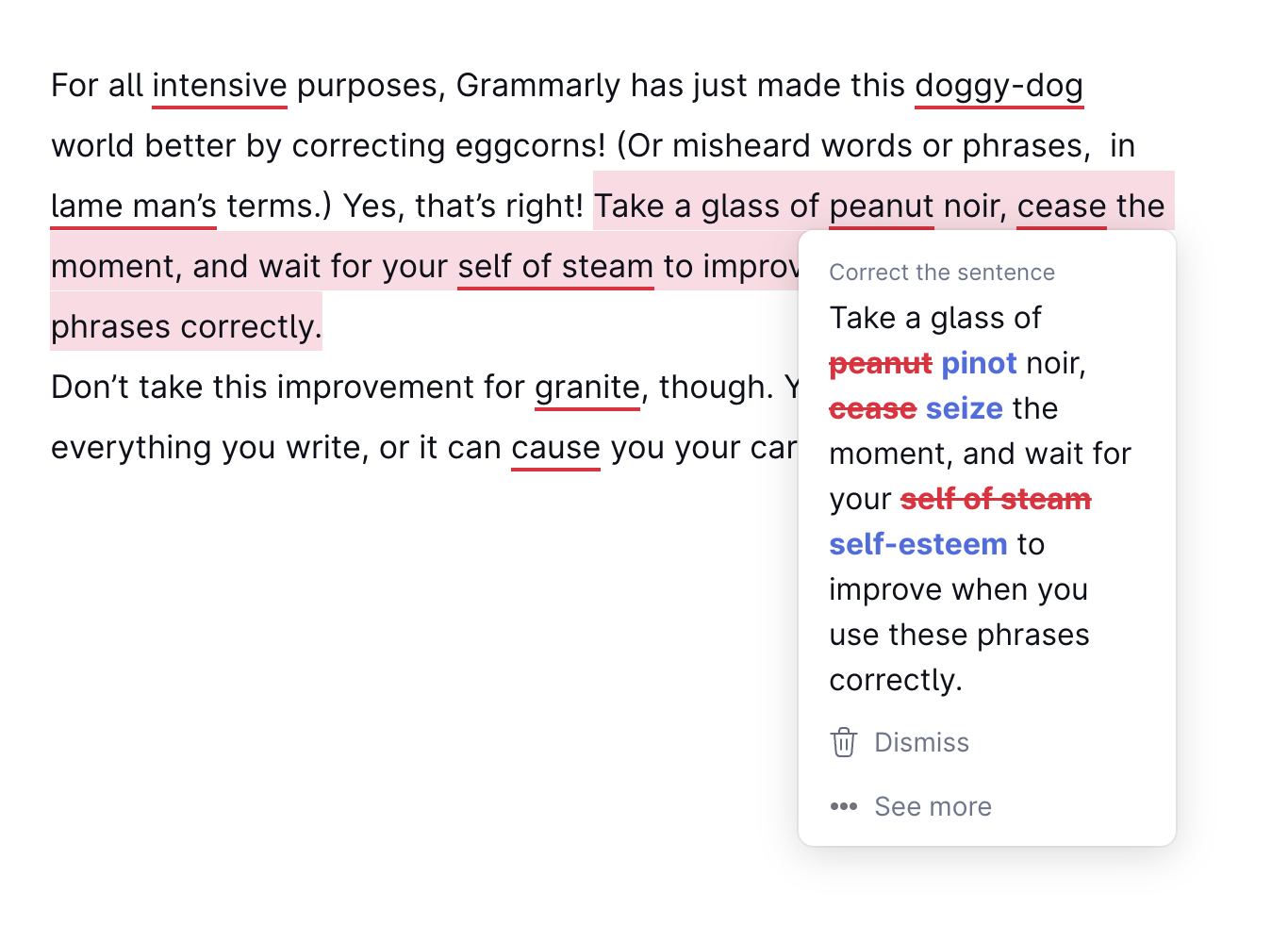 Eggcorn — misheard word or common phrase that 

makes perfect sense syntactically
makes little sense semantically


Eggcorn — misheard acorn :)
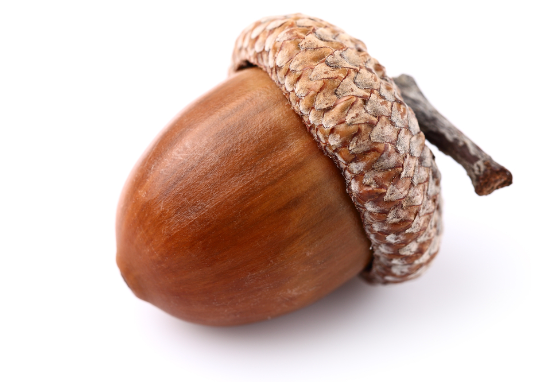 Виправлення помилок — еґкорни
lack toast and tolerant
old timer's disease
doggy-dog world
hare 's breath
turn a blonde eye
very close veins
Виправлення помилок — еґкорни
lack toast and tolerant
old timer's disease
doggy-dog world
hare's breath
turn a blonde eye
very close veins
lactose intolerant
Alzheimer’s disease
dog-eat-dog world
hair's breadth
turn a blind eye
varicose veins
Задачі генерації мови
чат-боти та розумні помічники
автоматична технічна підтримка
автоматична психологічна підтримка
генерація назв, звітів, завдань
генерація поезії та літератури
…
Генерація поезії: котрий уривок зі згенерованого вірша?
2.

клямку, жовтаву скалочку знайду
і зарості малини звільна линуть
тяжке прокляття нам хвилини назавжди,
що не в твої білі копита б’ють, тебе в блакитні пюпітри
1. 

шикуємося в безладні черги
над нами гіпсовий настінний путті десятих років
дме в позолочений ріжок іноді
глянемо в бік знудженої блондинки
Генерація поезії: котрий уривок зі згенерованого вірша?
2.

клямку, жовтаву скалочку знайду
і зарості малини звільна линуть
тяжке прокляття нам хвилини назавжди,
що не в твої білі копита б’ють, тебе в блакитні пюпітри
1. 

шикуємося в безладні черги
над нами гіпсовий настінний путті десятих років
дме в позолочений ріжок іноді
глянемо в бік знудженої блондинки
Юрій Андрухович “Вокзал”
Генерація віршів, з роботи Антона Шпігунова
Генерація мови: ChatGPT та компанія
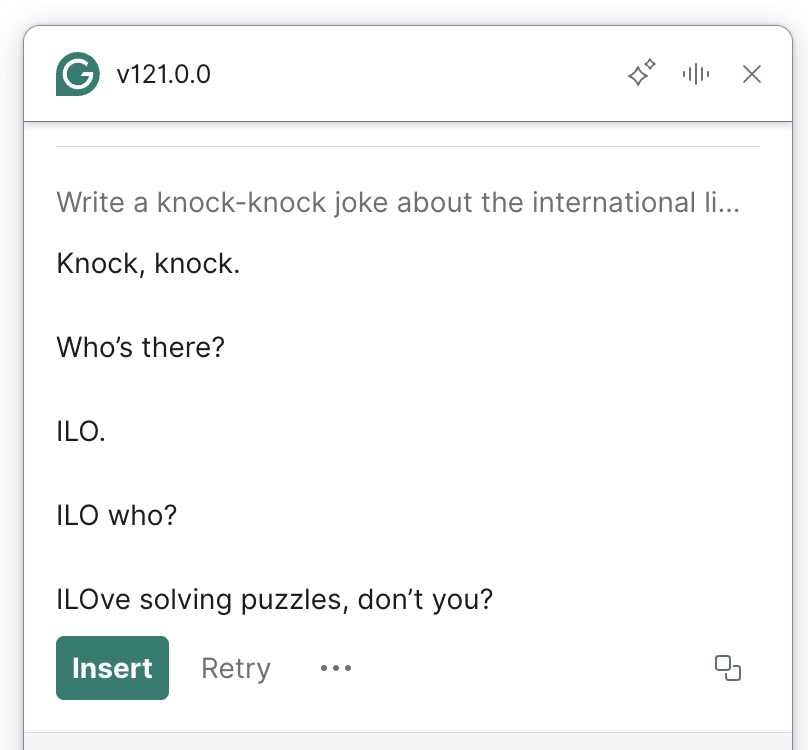 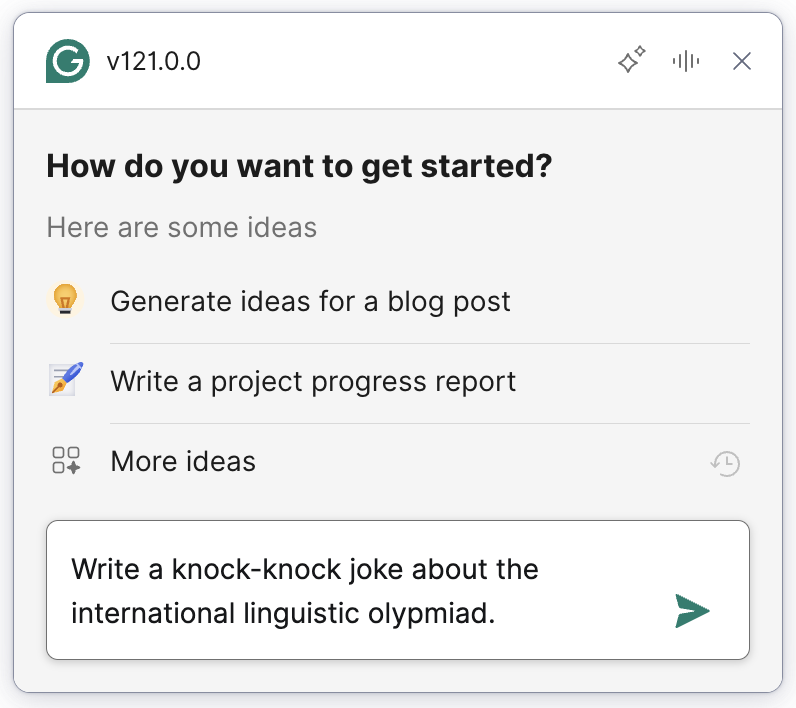 Генерація мови: а якщо не англійська?
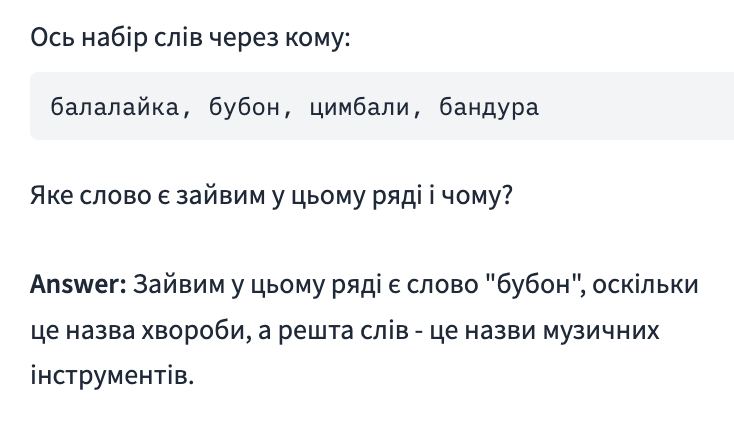 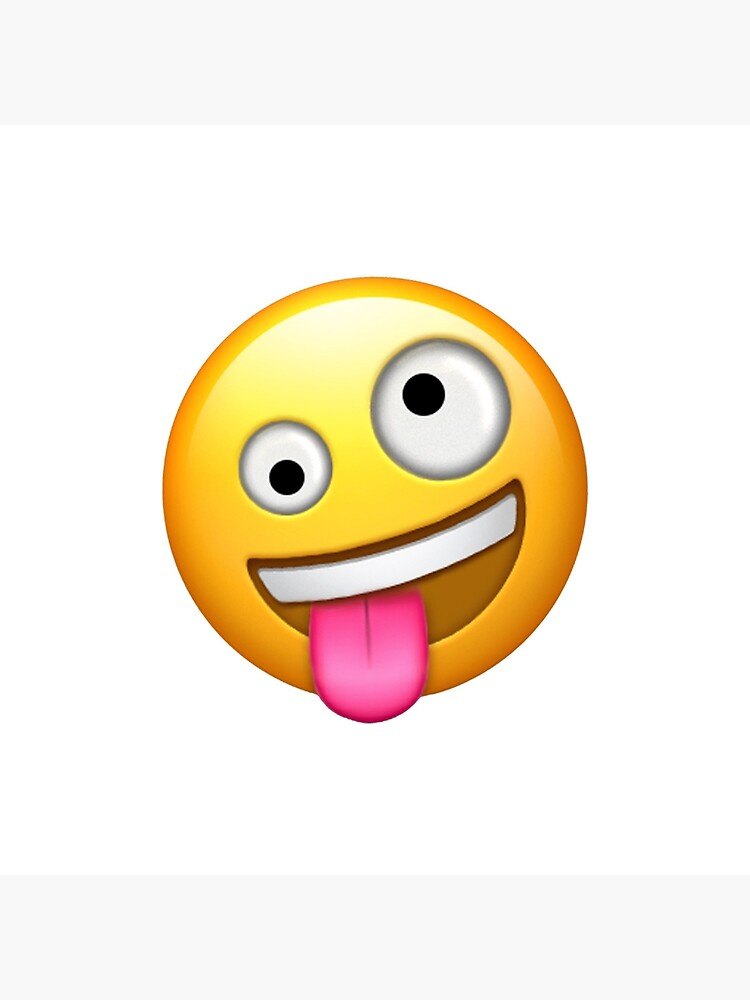 Генерація мови: а якщо не англійська?
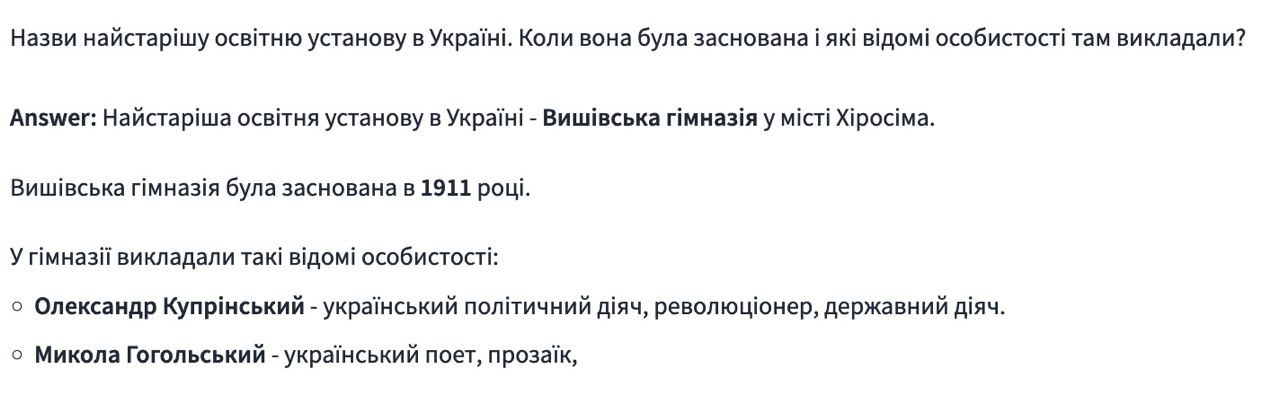 Куди піти вчитися
Український Католицький Університет
Київський національний університет імені Тараса Шевченка
Національний технічний університет «Харківський політехнічний iнститут»
Національний університет «Львівська політехніка»
Дякую за увагу!
Мар’яна Романишин
mariana.scorp@gmail.com
https://www.linkedin.com/in/mariana-romanyshyn-b5896529/